AIK IIIAISYIYAH
Sunkanah Hasyim
Pemberdayaan Perempuan
AISYIYAH
Perjuangan organisasi akan berhasil apabila organisasi tersebut bergerak bersama-sama antara pria dan wanita.
Oleh karena itu, KH Dahlan sangat memperhatikan kaum wanita dengan mengadakan pengajian dirumah beliau.

Latar belakang berdirinya :
Aisyiyah didirikan oleh K.H. Ahmad Dahlan pada tanggal 27 Rajab 1335 H bertepatan dengan tanggal 19 Mei 1917 di Yogyakarta untuk waktu yang tidak terbatas, yang dimulai dengan pengajian “Sopo Tresno”.
 Nama Aisyiyah diusulkan oleh KH Fahruddin dan ada yang mengatakan usul dari KH Mukhtar.
Lanjutan
- Kata Aisyiyah berasal dari kata Aisyah dan imbuhan yah. Sebutan Aisyah ini menunjuk kepada salah satu nama isteri Nabi Muhammad Saw yakni Aisyah binti Abu Bakar ash-Shiddiq. Aisyah, adalah isteri Nabi Saw yang paling lama mendampingi Rasulullah Saw. Sementara imbuhan kata yah, adalah “ya” nisbah, yang berarti pengikut Aisyah.
- Penamaan ini bermaksud agar para anggota Aisyiyah mencontoh dan mengikuti jejak hidup Aisyah, baik dalam hal kesetiaan mendampingi Muhammadiyah, maupun dalam hal berdakwah amar ma’ruf nahi munkar. Secara istilah, Aisyiyah adalah organisai wanita dalam Muhammadiyah yang memiliki maksud dan tujuan sama dengan Muhammadiyah.
Maksud dan Tujuan ‘Aisyiyah
Maksud dan tujuan Aisyiyah adalah sama dengan maksud dan tujuan Muhammadiyah, yaitu menegakkan dan menjunjung tinggi agama Islam sehingga terwujud masyarakat Islam sebenar-benarnya.
Dengan acuan (orientasi) seperti ini, maka gerak amal usaha Aisyiyah selalu seirama dan selaras dengan gerakan dakwah Muhammadiyah. Mengayun-melangkah bersama dalam barisan yang rapi dan kokoh.
VISI ‘AISYIYAH
Islam membawa rahmat bagi segenap umat manusia (rahmatan lil ‘alamin) sehingga tercipta masyarakat yang berbahagia, sejahtera, dan berkeadilan.
Masyarakat yang berbahagia, sejahtera, dan berkeadilan merupakan masyarakat yang utama, yaitu masyarakat yang dibina oleh segenap warganya baik yang pria maupun wanitanya secara potensial (mempunyai fungsi yang penuh) dalam masyarakat.
Masyarakat utama dibentuk dengan menegakkan ajaran agama Islam secara istiqamah dan bersikap aktif melalui dakwah amar ma’ruf dan nahi mungkar.
MISI ‘AISYIYAH
Menegakkan dan menyebarluaskan   ajaran Islam yang didasarkan kepada keyakinan tauhid yang murni menurut Al-Qur’an dan As-Sunnah Rasul secara benar.
Mewujudkan kehidupan yang Islami dalam diri pribadi, keluarga, dan masyarakat luas.
Menggalakkan pemahaman terhadap landasan hidup keagamaan dengan menggunakan akal sehat yang dijiwai oleh ruh berpikir yang islami dalam menjawab tuntutan dan menyelesaikan persoalan kehidupan dalam masyarakat luas.
Menciptakan semangat beramal dengan beramar ma’ruf nahi mungkar dan dengan menempatkan potensi segenap warga masyarakat baik yang pria maupun wanita dalam mencapai tujuan organisasi.
Lambang ‘Aisyiyah
Lambang Aisyiyah sama bentuknya dengan lambang Muhammadiyah, yaitu berupa “Matahari bersinar.” Perbedaannya hanya pada tulisan berhuruf Arab yang tertera di tengah-tengah lambang. Jika lambang Muhammadiyah ditulis محمد ية , maka lambang Aisyiyah ditulis        عا ئشية, sebagaimana tampak pada gambar berikut
Contoh Lambang
Muhammadiyah                                      ‘Aisyiyah
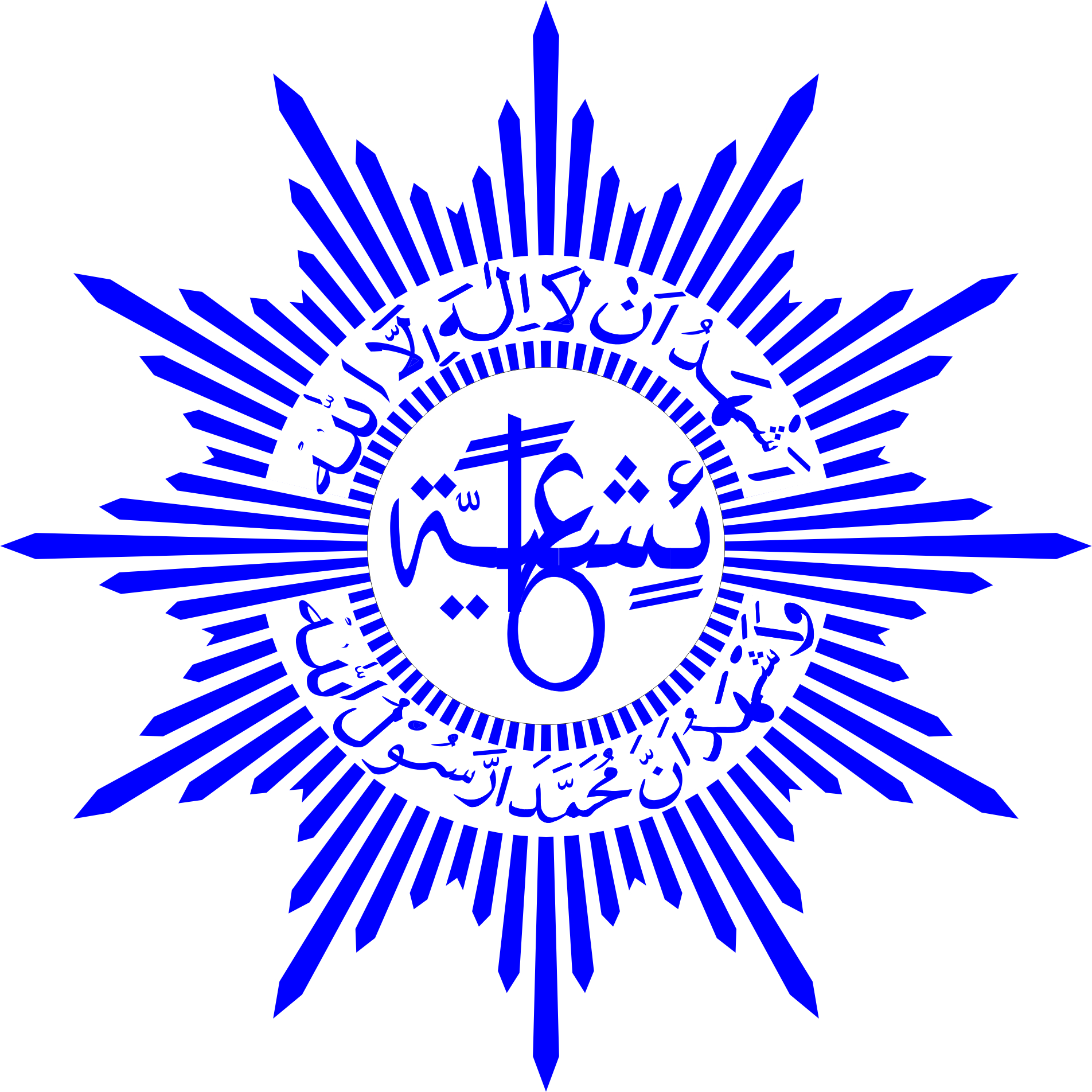 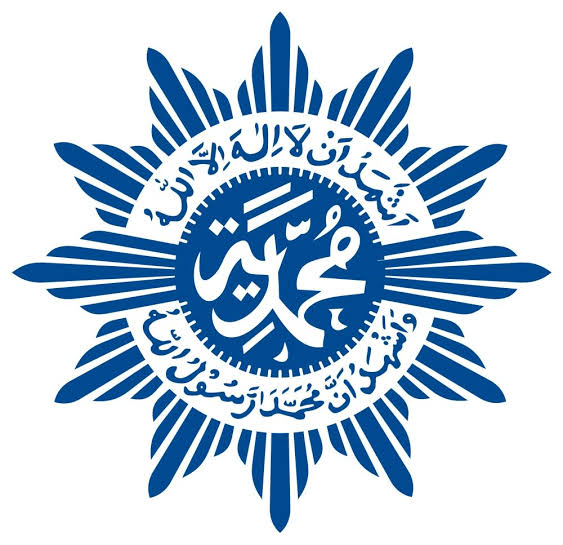 Struktur Aisyiyah
Anggota Aisyiyah adalah anggota Muhammadiyah perempuan.
Struktur Aisyiyah sama dengan struktur Muhammadiyah hanya saja Aisyiyah merupakan organisasi otonomi khusus yang diberikan oleh Muhammadiyah yang strukturnya terdiri dari : 
Anggota
Pimpinan Ranting
Pimpinan Cabang
Pimpinan Daerah
Pimpinan Wilayah
Pimpinan Pusat Aisyiyah yang di bantu oleh majlis-majlis dan biro.